Elementary and Middle School Mathematics Teaching Developmentally10th Edition
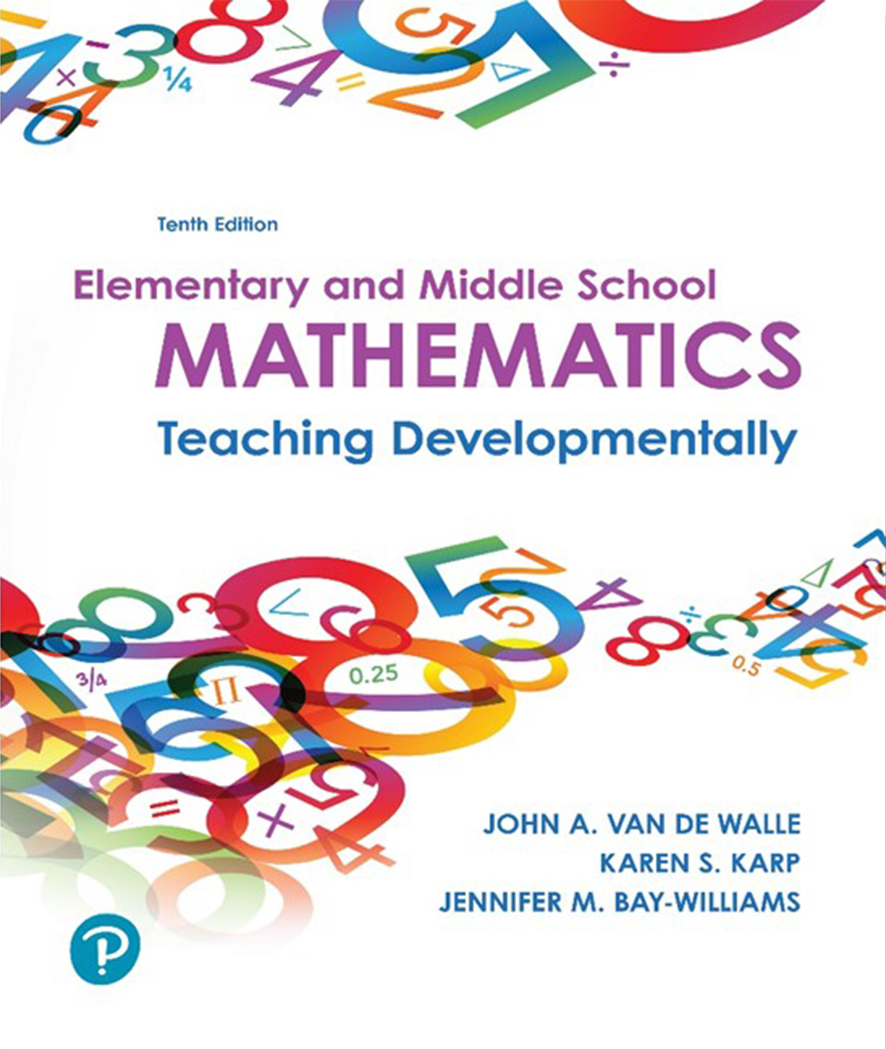 Chapter 10
Developing Whole-Number Place-Value Concepts
Copyright © 2019, 2016, 2013 Pearson Education, Inc. All Rights Reserved
[Speaker Notes: If this PowerPoint presentation contains mathematical equations, you may need to check that your computer has the following installed:
1) MathType Plugin
2) Math Player (free versions available)
3) NVDA Reader (free versions available)]
Learner Outcomes (1 of 2)
10.1 Identify the pre-base-ten understandings based on a count-by-ones approach to quantity.
10.2 Recognize the foundational ideas of place value as an integration of three components: base-ten concepts through groupings and counting, numbers written in place-value notation, and numbers that are spoken aloud.
10.3 Demonstrate how to develop students’ skills in place value through the use of base-ten models.
10.4 Explain how students can use grouping activities to deepen their understanding of place-value concepts.
Learner Outcomes (2 of 2)
10.5 Explain strategies to support students’ ability to write and read numbers.
10.6 Recognize that there are patterns in our number system that provide the foundation for computational strategies.
10.7 Describe how the place-value system extends to large numbers.
Pre-Place-Value Understandings
Children’s pre-place-value view of number
Ask first or second-graders to count out 53 tiles. Watch closely to note whether they count out the tiles one at a time or push put them into a pile without any type of grouping or if they group them into tens. Have the students write the number that tells how many tiles they just counted.
You will likely find that early on, students count the tiles one by one and are not thinking of ten as a unit and are therefore in a pre-place-value stage.
Three Stages of the Grouping of 53 Objects
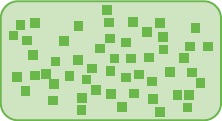 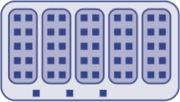 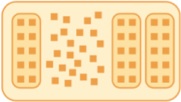 Integrating Base-Ten Groupings with Words
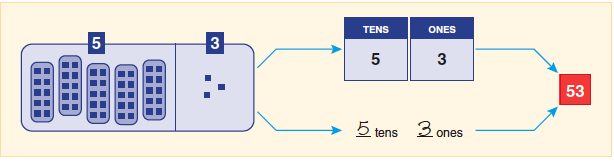 Groupings of ten matched with numerals
Numerals put in place value - Use base-ten language
Written in standard form
Integrating Base-Value Grouping with Place Value Notation
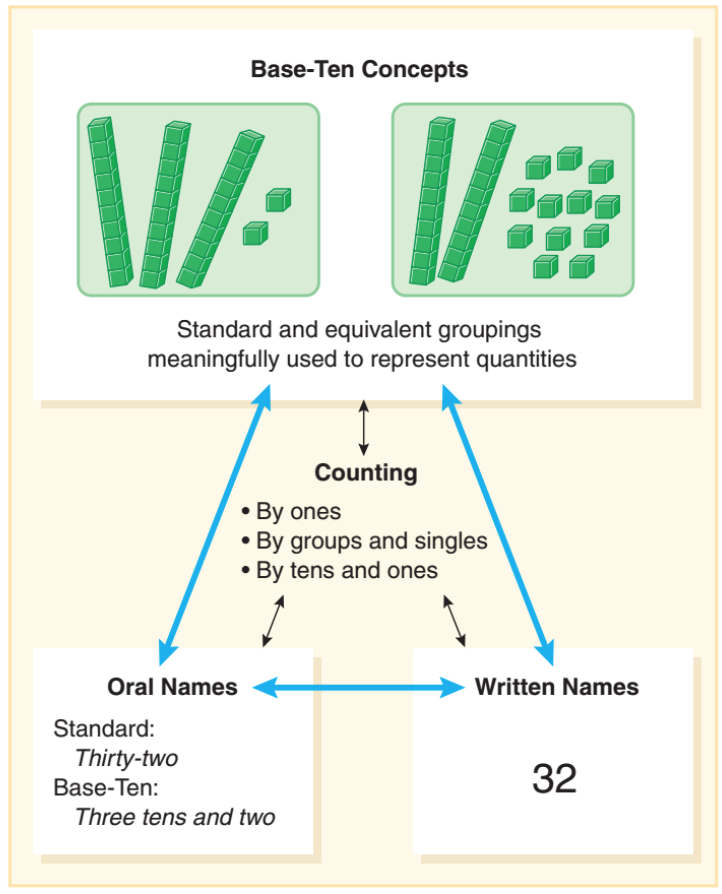 Base-Ten Models for Place Value
Pregrouped base-ten models
Groupable base-ten models
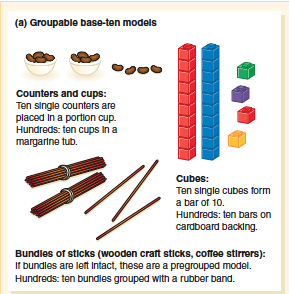 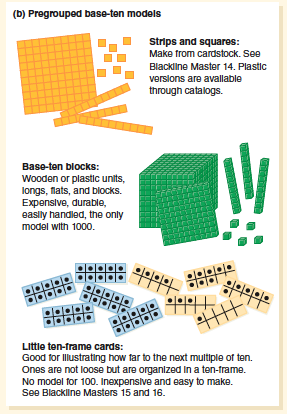 Activities to Develop Base-Ten Concepts
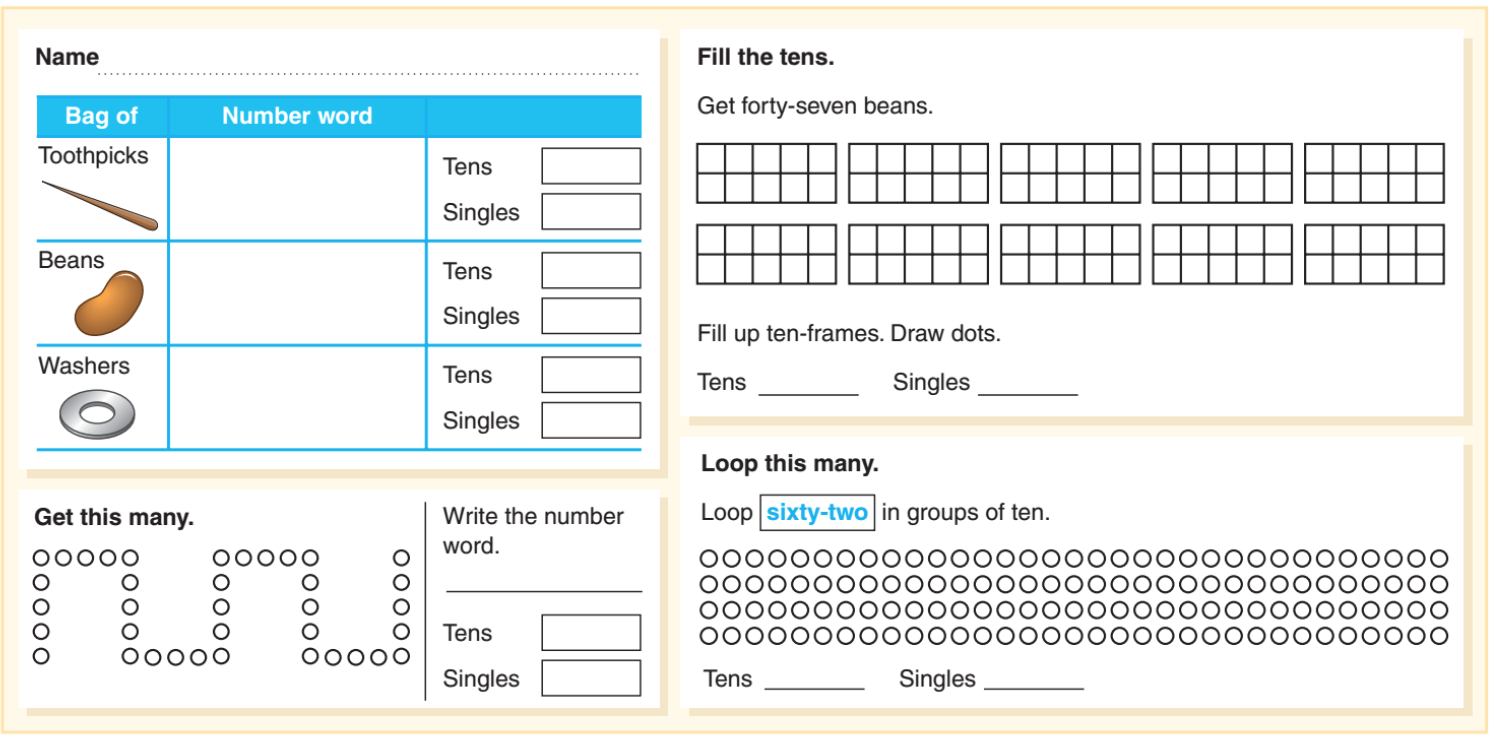 Activity 10.4 Too Many to Count?
Grouping Tens to Make 100
Materials-Any quantity with 150 to 1000 items e.g. large a bag of toothpicks, buttons, beans, plastic chips, straws, craft sticks
Directions:
Make and record estimates of how many items are in the jar, bag, box etc.
Discuss how they determined their estimates.
Distribute portions of the items to groups to count (provide cups, plastic bags or rubber bands).
Collect leftovers and put them in groups of ten.
Now ask, “How can we use these groups of ten to tell how many items we have?” “Can we make new groups of ten?” What is 10 groups of ten called?”
Activity 10.7 Base-Ten Riddles
Equivalent Representation
Materials – Base-Ten Riddle Cards - Present the riddles orally or written.
I have 23 ones and 4 tens. Who am I ?
I have 4 hundreds, 12 tens and 6 ones. Who am I?
I have 30 ones and 3 hundreds. Who am I?
I am 45. I have 25 ones. How many tens do I have?
I am 341. I have 22 tens. How many hundreds do I have?
If you put 3 more tens with me, I would be 115. Who am I?
I have 17 ones. I am between 40 and 50. How many tens do I have?
Have students write new riddles.
Reading and Writing Numbers (1 of 2)
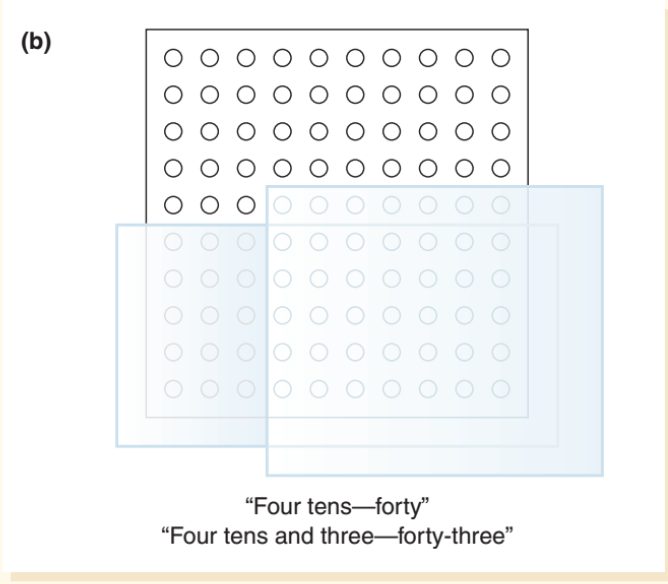 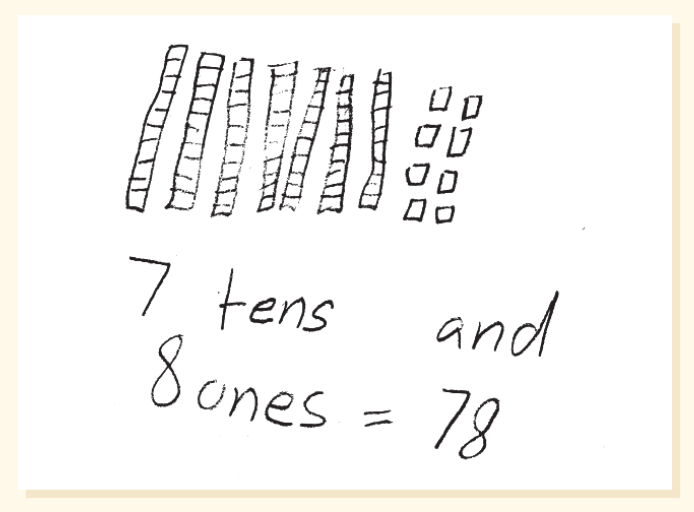 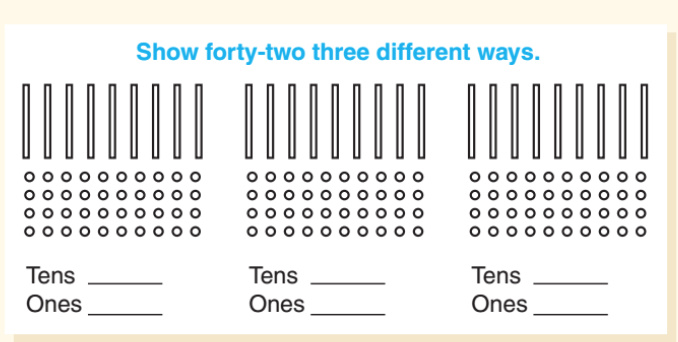 Reading and Writing Numbers (2 of 2)
The use of place value mats provides and method for children to organize their materials.
Two ten frames in the ones place help eliminate the repeated counting of ones.
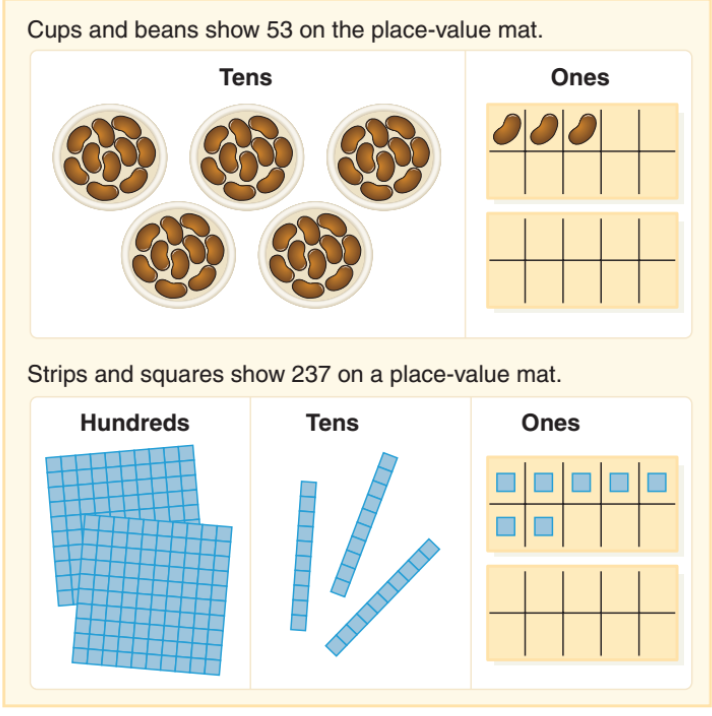 Five Levels of Place Value Understanding
Single numeral. The student writes 36 but views it as a single numeral. The individual digits 3 and 6 have no meaning by themselves.
Position names. The student correctly identifies the tens and ones positions but still makes no connections between the individual digits and the blocks.
Face value. The student matches 6 blocks with the 6 and 3 blocks with the 3.
Transition to place value. The 6 is matched with 6 blocks and the 3 with the remaining 30 blocks but not as 3 groups of 10.
Full understanding. The 3 is correlated with 3 groups of ten blocks and the 6 with 6 single blocks.
Place Value Patterns and Relationships A Foundation for Computation
The hundreds chart is an important tool in development of place value.
Recognizing place-value related patterns
Relationships with landmark numbers
Number relationships for addition and subtraction
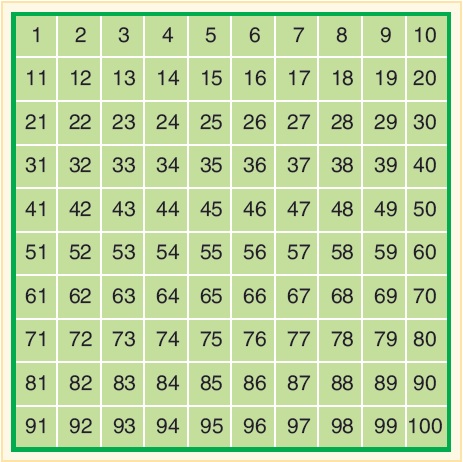 Relative Magnitude Using Benchmark Numbers
Activity 10.17 Who Am I?
Materials - A long line on a strip of paper and labeled 0 and 100
Directions: Mark a point with a ? that corresponds with your secret number.
Have students try to guess and label and mark that number on the line until your secret number is discovered.
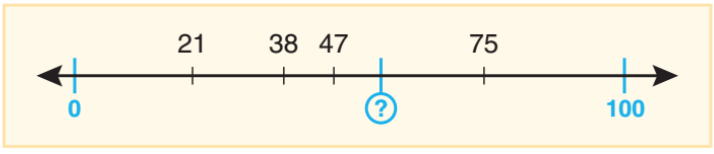 Variations-
End points can be different 0 to 1000, 200 to 300, 500 to 800
Connections to Real-World Ideas
Encourage students to notice numbers in the world around them.
Where are numbers used in this school?
Number of third graders
Number of minutes devoted to mathematics each week
Number of days since school started
Number of cartons of chocolate or plain milk sold in the cafeteria
What do you do with these numbers?
Numbers Beyond 1000
Multiplicative structure of number- ten in any position makes a single thing (group) in the next position to the left
Conceptualizing large numbers
Reading numbers in triples and then naming the unit (don’t use the word and, which is reserved for the decimal point)
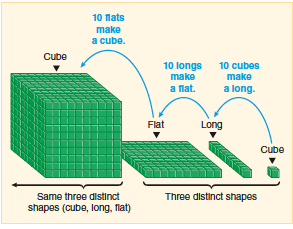 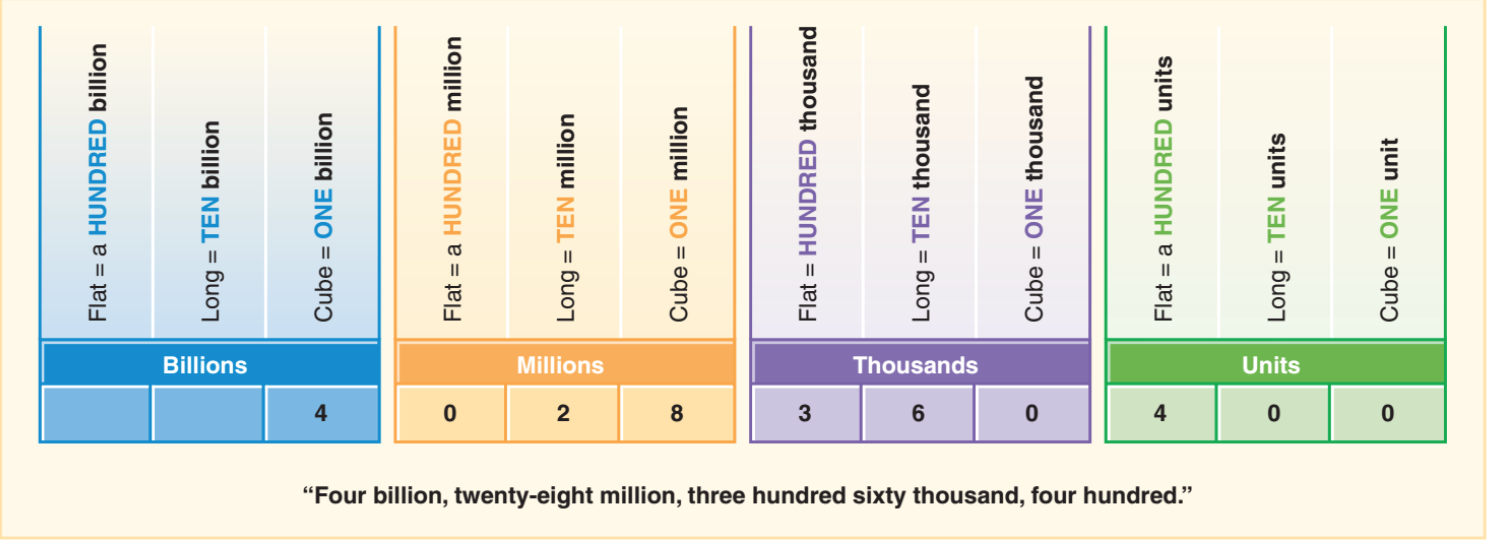 Common Errors and Misconceptions in Place Value (1 of 2)
Common Errors and Misconceptions in Place Value (2 of 2)
Students reverse the digits when writing two-digit numbers.
Students represent a number with base-ten materials using the face value of digits.
Students put the word “and” in a number word when they read it aloud.
Students use a form of “expanded number writing”.
When shown a collection base-ten materials where there is an internal zero the students ignore the zero or misunderstand the zero.
If students are given the place values of numbers out of order, they write the number as given left to right regardless of the place value.
Students misinterpret the value of base-ten materials.